Яды в живой природе
Подготовила Гаврюшкина Татьяна 5 «Г»
Что же такое яд?
Яд — вещество, приводящее в определенных дозах, небольших относительно массы тела, к нарушению жизнедеятельности организма: к отравлению, заболеваниям, иным болезненным состояниям и к смертельным исходам.
Когда впервые яды стали использоваться людьми?
Впервые стали применять яды в Риме в 4 веке до н.э. Начали умирать знатные патриции. Все думали, что это пандемия, но позже стало известно, что во всём виноваты две патрицианки - Корнелия и Сергия. 
У них нашли целый набор баночек и скляночек. Пытаясь убедить сенат в том, что это лекарства, женщины выпили яды из флакончиков и умерли.
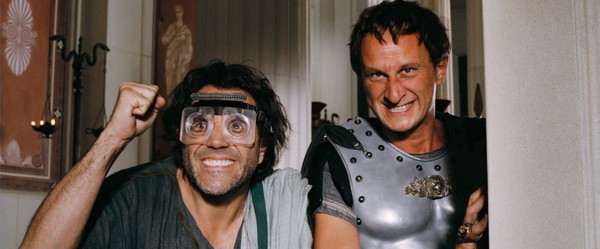 Яды растительного происхождения
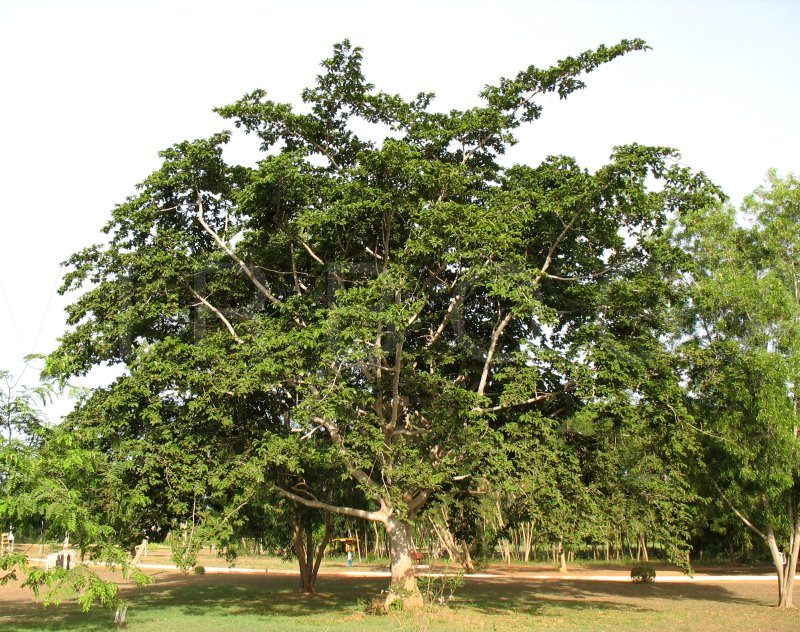 Кураре
В 1617 году английский путешественник и писатель Уолтер Рэли отправился в джунгли с аборигенами. Он обратил внимание, что подстреленные животные умирали от малейших ранений, наносимых стрелами туземцев. Когда он попросил объяснить, в чем же хитрость, те ответили, что наконечники пропитаны жидкостью, называемой «кураре», что в дословном переводе означало «жидкость, которая быстро убивает птиц». Добывали этот яд из растения под названием стрихнос ядоносный. Мясо животных, убитых ядом кураре, становилось вкуснее и нежнее.
Безвременник колхикум
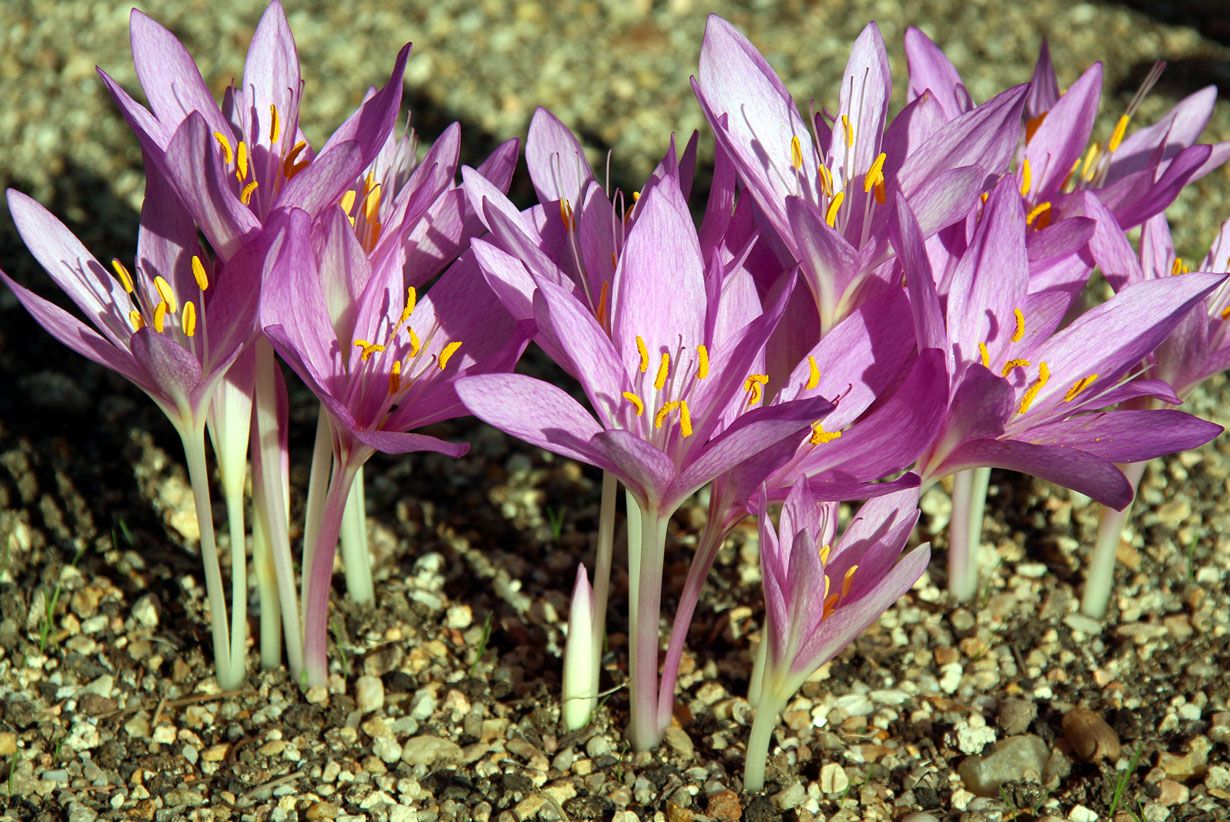 Очень красивое, но и в то же время очень ядовитое растение. У безвременника ядовиты все части растения, но особенно токсичны семена и луковицы.
Белладонна
В ней содержится яд атропин, который в 18 веке женщины капали себе в глаза. Глазные зрачки расширялись, создавая лихорадочный оттенок, что очень нравилось мужчинам.
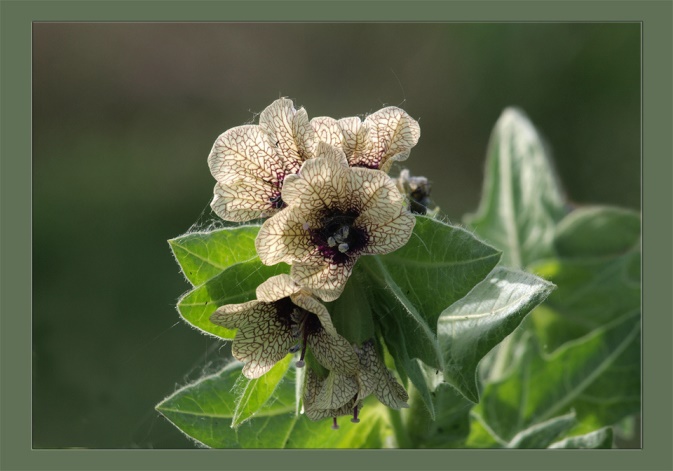 Цикута
Цикута – токсичное растение, которое может вызвать осложнения вплоть до смерти. Произрастает оно преимущественно на влажных почвах.
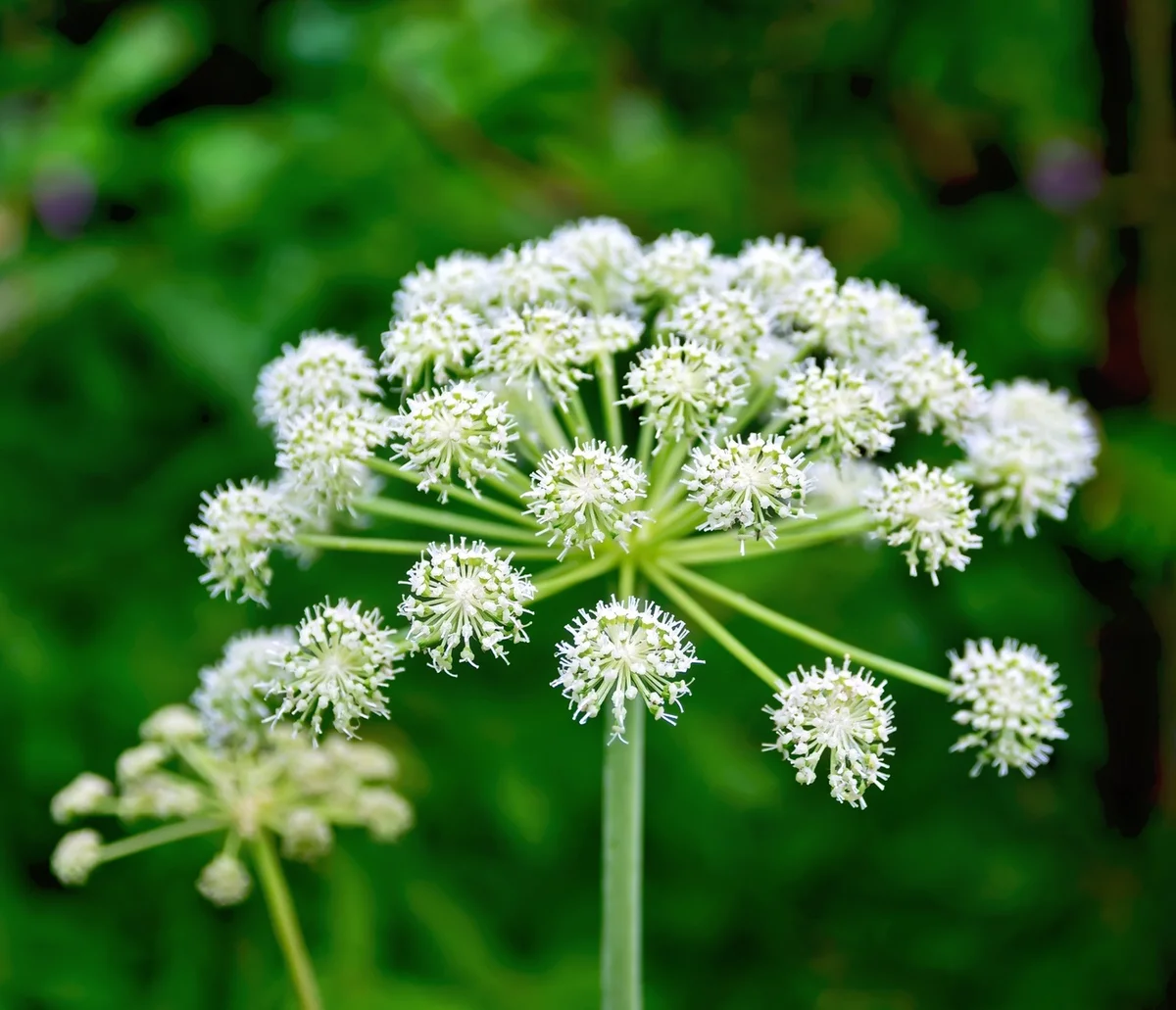 Абрус молитвенный
Из его семян делают бусы. Семена должны высыхать около года, чтобы стать камушками. Содержит глицирризиновую кислоту, соли которой делают корни этого растения в 100 раз слаще сахара.
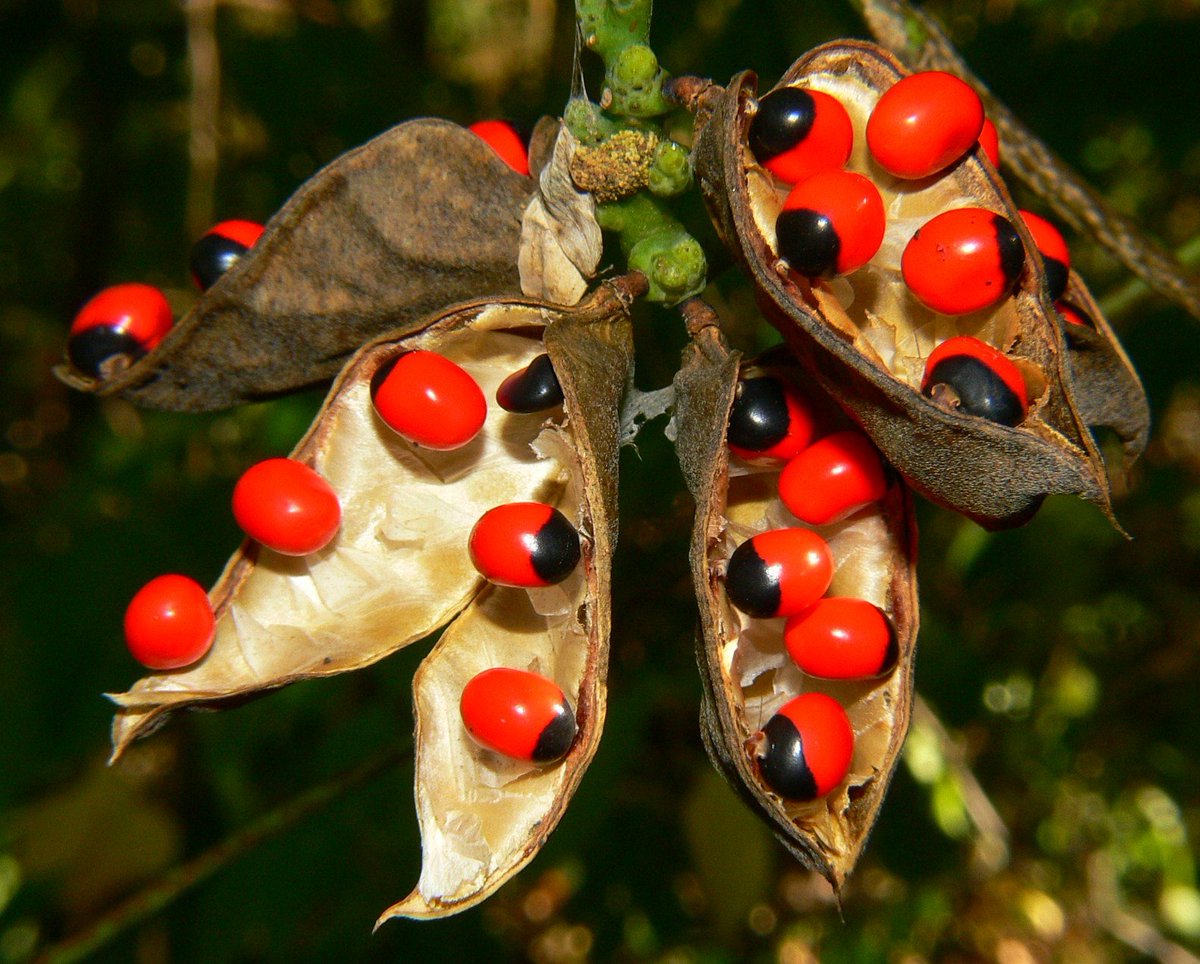 Самые ядовитые грибы в мире
Галерина окаймленная
Весенняя поганка
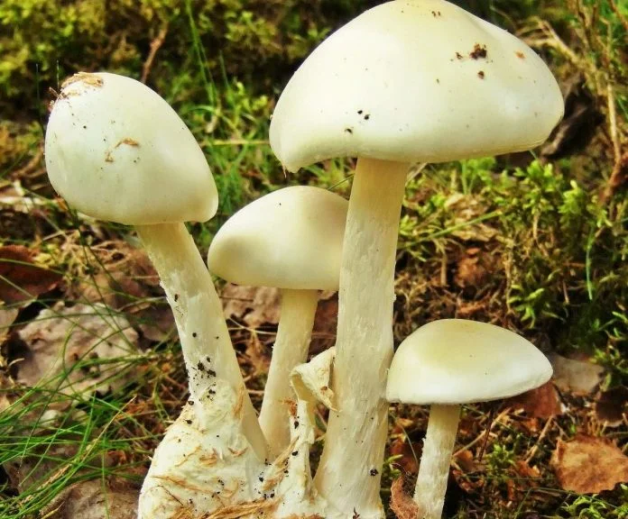 Бледная
 поганка
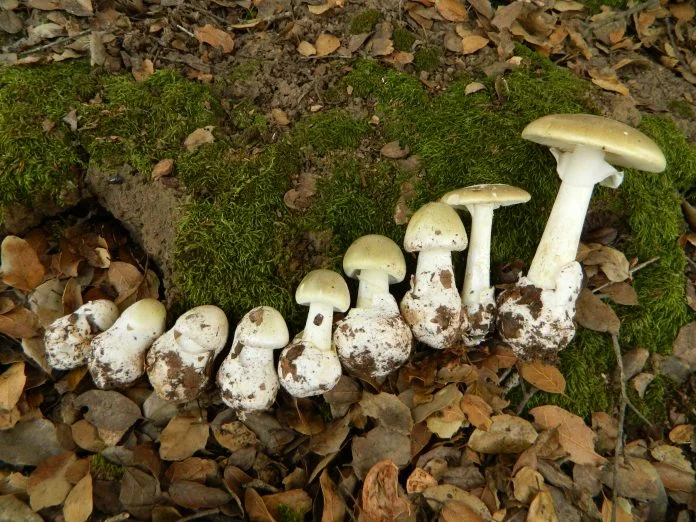 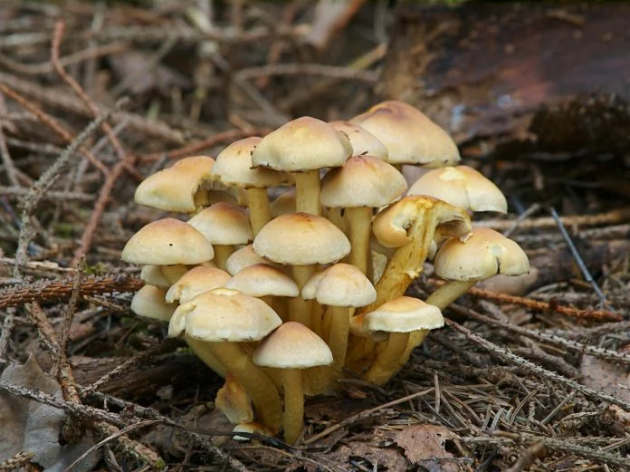 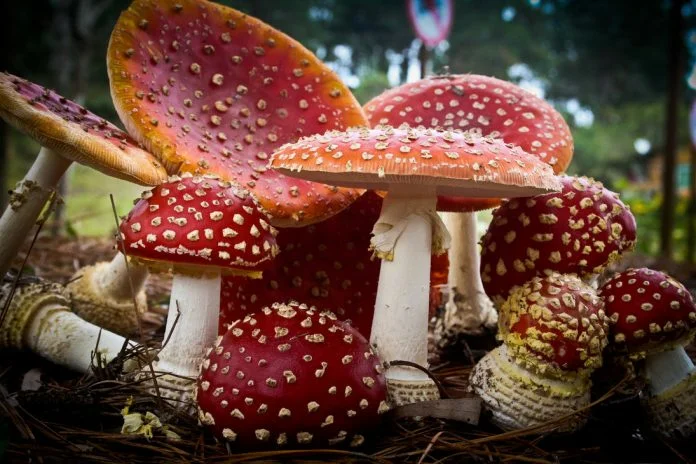 Ложноопенок серно-желтый
Мухомор
Leiurus quinquestriatus
Паук нефила
Паук каракурт
Паук птицеед
Бабочка медведица
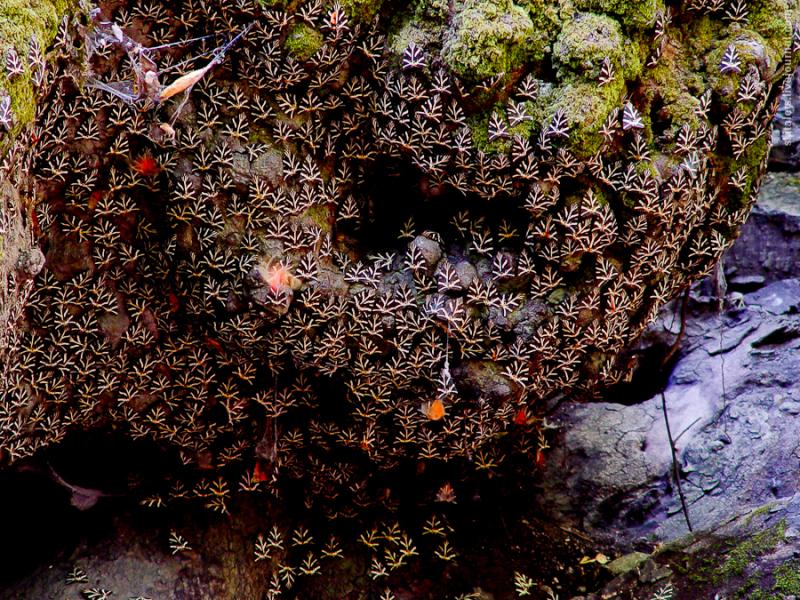 Саламандра
Коралловый аспид и молочная змея
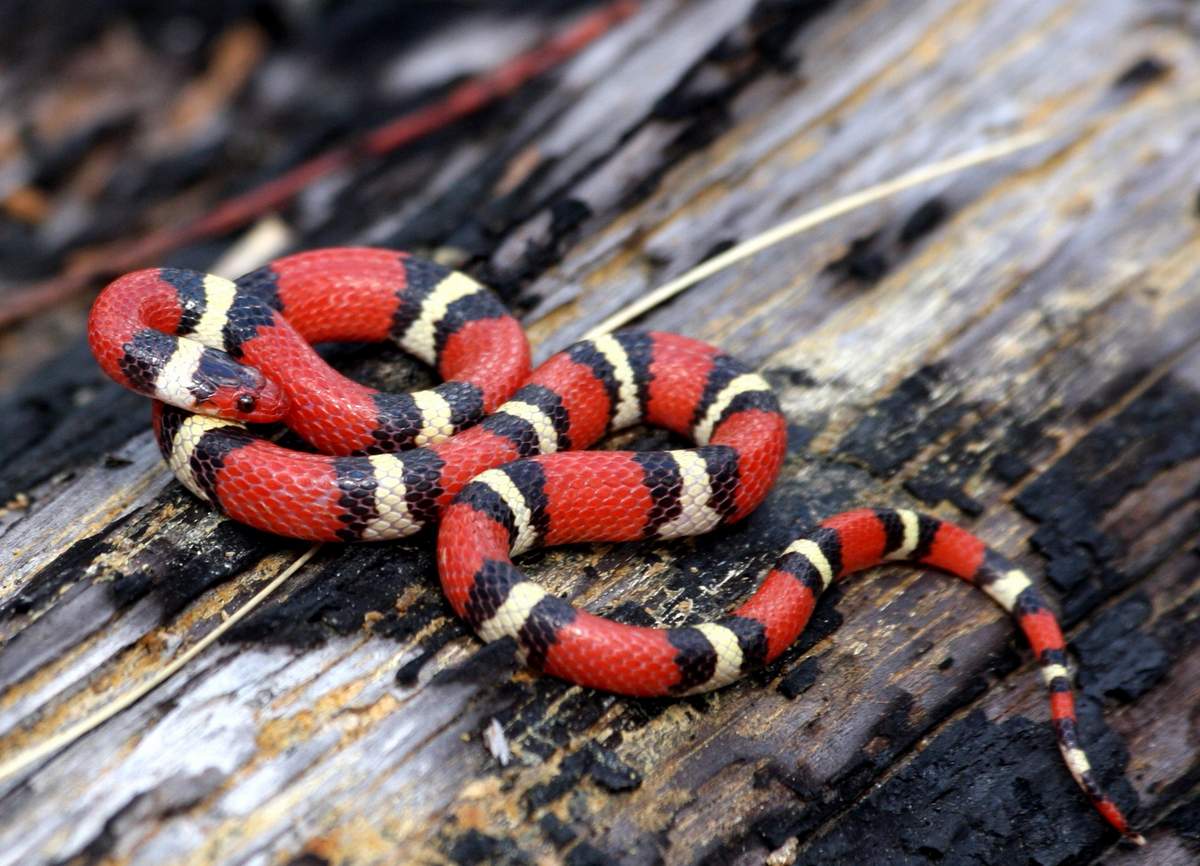 Моноклевая кобра
Гривастый хомяк
[Speaker Notes: Ако конейра обесинская]
Утконос
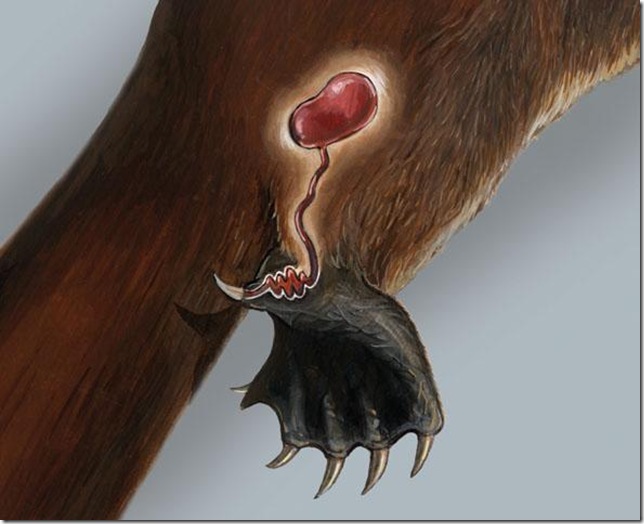 Всем спасибо за внимание!